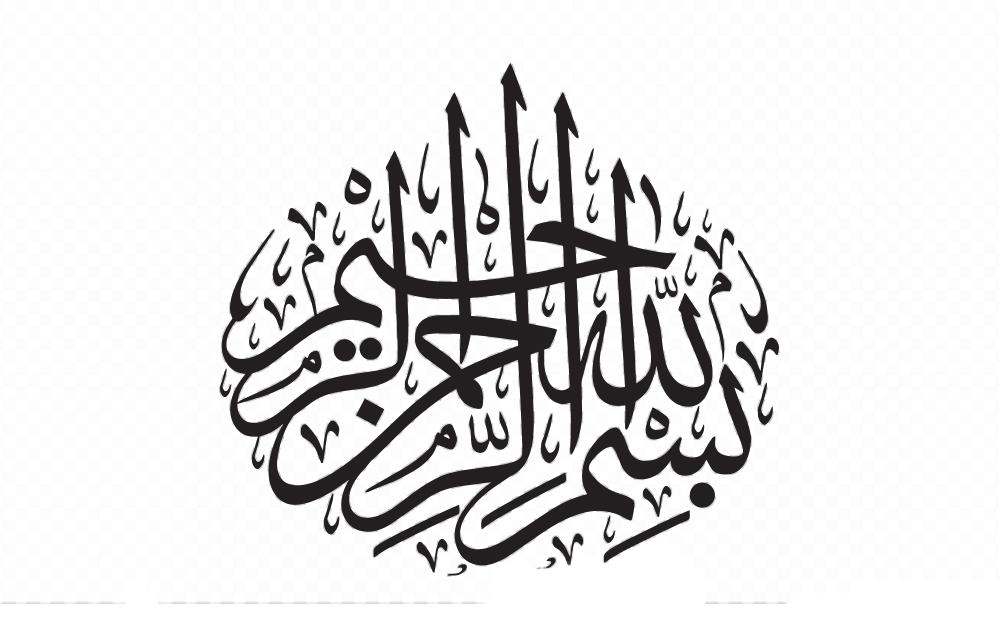 Renbortرنبورت دانشمند اروپائی
واجب است اعتراف کنیم که علوم طبیعی وفلکی وفلسفه وریاضیات که از اروپا اوج گرفت ،عموما از قران اقتباس شده است،بلکه اروپا شهری برای اسلام است.
Stan roni tensبانوستان رانی تنس دانشمند هلندی
محتوای این کتاب آسمانی کاملا باخرد وفطرت بشری مطابقت دارد واز مطالب زننده وخلاف عقل به کلی پاک است.قران درباره ی زنان داوری عادلانه ای دارد وبرخلاف برخی از مرامها وادیان  که جنس زن را تا به سر حد بردگی تنزل داده وارزشی برای اوقائل نیستند ،وی را از مزایاوحقوق انسانی برخوردار ساخته ومقام شامخی رابرای او منظور داشته است.
تعلیم دهنده ومعلم انسان خداوند است
العلق‏، 5؛ عَلَّمَ الْإِنْسَانَ مَا لَمْ يَعْلَمْ
تسخیرجهان برای انسان
النحل‏، 12؛ وَ سَخَّرَ لَكُمُ اللَّيْلَ وَ النَّهَارَ وَ الشَّمْسَ وَ الْقَمَرَ وَ النُّجُومُ مُسَخَّرَاتٌ بِأَمْرِهِ إِنَّ فِي ذٰلِكَ لَآيَاتٍ لِقَوْمٍ يَعْقِلُونَ

و شب و روز را به خدمت شما گذاشت و خورشيد و ماه و ستارگان به فرمان وى در خدمت شما هستند كه در اين، براى گروهى كه عقل خود را به كار برند عبرتهاست
چرا تسخیر
اين تعبير جالب (مسخر بودن موجودات براى انسان به فرمان خدا) علاوه بر اينكه شخصيت و عظمت واقعى انسان را از ديدگاه اسلام و قرآن روشن مى‏سازد، و به او عظمتى مى‏بخشد كه درخور مقام خليفة اللهى است، نعمتهاى گوناگون خدا را به خاطرش مى‏آورد، حس قدردانى را در او برمى‏انگيزد، و از نظام بديعى كه در چگونگى اين تسخير به كار رفته، وى را به خدا نزديك مى‏سازد
ادب زندگی حیاء
مولاعلی علیه السلام:السَّخاوالحَیاءُ اَفضَلُ الخُلق
حیاء حالتی است در انسان ،برخاسته از شرافت،عزت،عظمت،وکمال سرشت اوکه حتی در حال غفلت هم عمل میکند.
حیاست  که دروجود انسان  نسبت به خوبی فضائل وبدی رذائل حساسیت ایجاد می کند.
حیاء یک صفت ذاتی،نهادی ویک پدیده فطری در انسان است.
فوائد حیاء درکلام رسول اکرم صلی الله علیه و آله و سلم
:وَامّاالحیاءُ فَیَتَشعَّبُ منه اَللّینُ
 والرأفة ُوالمراقبة ُ للهِ فی السّرِ والعلانیةِ ،والسّلامة ُ واجتناب الشرِّ والبشاشة ُ والسَّماحة ُ والظَفرُ وَحُسنُ الثناء علی المرء فی الناس فهذا ما اصابَ العاقلُ  بالحیاء فطوبی لِمَن قَبل نَصیحة َالله وخافَ فَضیحَتُه
ازحیاء نتیجه وحاصل می شود نرمی ولطافت،مهربانی زیاد،مواظبت وحراست ازامرخداوند درپنهان وآشکار،بی گزندی وسلامت(جسم وروح)
،پرهیز ودوری جستن ازبدی،خرمی وگشاده رویی،جوانمردی وسخاوت،پیروزی وکامیابی،ستایش وتعریف نیکودرمیان مردم.این ها فوائدی است که انسان عاقل به وسیله حیاء به آن می رسد؛ پس خوشابه حال کسی که اندرزهای خداوندرابپذیردوازرسواییش بهراسد.
ارزش  حیاء
پیامبر اکرم صلی الله علیه و آله و سلم :وقتی از برادرت سه صفت را مشاهده کردی  به او امید پیدا کن:حیاء،امانت ودرستی، صدق وراستی واگر این ها رادر او ندیدی ،امیدی نداشته باش  واز او مأیوس شو. 
پیامبراکرم صلی الله علیه و آله و سلم : لا ایمان کالحیاهیچ ایمانی مانند حیا نیست.
(مولی الموحدین )عفت ثمره ی حیاست
عفت:خودنگهداری از تمایلات غیرشایسته وشهوات نفسانی

قُلْ لِلْمُؤْمِنِينَ يَغُضُّوا مِنْ أَبْصارِهِمْ وَ يَحْفَظُوا فُرُوجَهُمْ ذلِكَ أَزْكى‏ لَهُمْ إِنَّ اللَّهَ خَبِيرٌ بِما يَصْنَعُونَ (نور/30)

به مردان مؤمن بگو: از بعضى نگاه‏هاى خود (نگاه‏هاى غير مجاز) چشم‏پوشى كنند و دامن خود را حفظ نمايند. اين براى پاكتر ماندن آنان بهتر است. خداوند به آنچه انجام مى‏دهند آگاه است
قُلْ لِلْمُؤْمِنِينَ يَغُضُّوا مِنْ أَبْصارِهِمْ وَ يَحْفَظُوا فُرُوجَهُمْ ذلِكَ أَزْكى‏ لَهُمْ إِنَّ اللَّهَ خَبِيرٌ بِما يَصْنَعُونَ
*لازمه‏ى ايمان حفظ نگاه از حرام است. 
* جاذبه‏هاى غريزى را بايد كنترل كرد. 
*گناه را از سرچشمه جلوگيرى كنيم و تقوا را از چشم شروع كنيم. 
*چشم پاك مقدّمه‏ى پاكدامنى است.
* پوشش، براى مردان نيز واجب است. 
* چشم‏چرانى و بى‏عفّتى مانع رشد معنوى انسان است.
* چشم‏چرانى، در محضر خداست. (در محضر خدا معصيت نكنيم)
وَ قُلْ لِلْمُؤْمِناتِ يَغْضُضْنَ مِنْ أَبْصارِهِنَّ وَ يَحْفَظْنَ فُرُوجَهُنَّ وَ لا يُبْدِينَ زِينَتَهُنَّ إِلاَّ ما ظَهَرَ مِنْها وَ لْيَضْرِبْنَ بِخُمُرِهِنَّ عَلى‏ جُيُوبِهِنَّ وَ لا يُبْدِينَ زِينَتَهُنَّ إِلاَّ لِبُعُولَتِهِنَّ..
و به زنان با ايمان بگو: از بعضى نگاه‏هاى خود (نگاه‏هاى غير مجاز) چشم‏پوشى كنند و دامن‏هاى خود را حفظ نمايند و جز آنچه (به طور طبيعى) ظاهر است، زينت‏هاى خود را آشكار نكنند و بايد روسرى خود را بر گردن خود بيفكنند (تا علاوه بر سر، گردن و سينه‏ى آنان نيز پوشيده باشد) و زينت خود را ظاهر نكنند جز براى شوهر خود، يا پدر خود يا پدرشوهر خود، يا پسر خود، يا پسر شوهر خود (كه از همسر ديگر است) يا برادر خود، يا پسر برادر خود، يا پسر خواهر خود، يا زنان (هم‏كيش) خود، يا آنچه را مالك شده‏اند (از كنيز و برده)، يا مردان خدمتگزار كه تمايل جنسى ندارند، يا كودكانى كه (به سنّ تمييز نرسيده و) بر امور جنسى زنان آگاه نيستند. و نيز پاى خود را به گونه‏اى به زمين نكوبند كه آنچه از زيور مخفى دارند آشكار شود. اى مؤمنان! همگى به سوى خدا باز گرديد و به درگاه خدا توبه كنيد تا رستگار شويد
چراحجاب انتخاب یک زن عفیف است؟
1-دیده شدن زن
2-مصونیت وامنیت زن
3-استحکام خانواده
4-بقای انگیزه ی ازدواج
5-زن مایه آرامش روحی مرد
6-پیشرفت وکمال جامعه
7-تقویت علاقه ی مردبه زن
8-والایی ارزش زن
9-مقبولیت زن نزد پروردگار
10-محبوبیت زن نزد پروردگار
11-تقویت روح عفاف وحیا
12-سلامت ونشاط جسم وجان
بدحجاب می تواند توبه کند ومورد بخشش قرارگیرد
پوشش مناسب وامنیت زن
احکام الهی برای همه است
یاایهاالنبی قل لازواجک وبناتک ونساء المومنین یدنین علیهن من جلابیبهن ذلک ادنی ان یعرفن فلایوذین وکان الله غفورا رحیما
پوشش زن معرف شخصیت  عفیف او
حضور زن در جامعه باپوشش مناسب باشد
زمینه ی  بسیاری از مزاحمت های هوسرانان پوشش خودزن است
چرابدحجابی؟
عدم شناخت صحیح از حجاب
رسانه های جمعی وتخریب حجاب
الگوهای نامناسب
ضعف اعتقادات وباورهای دینی
تضعیف غیرت
توطئه دشمن
سیاسی کاری وخودباختگی بعضی از مسئولین
 اختلاط در محیط های آموزشی
آسیب فرهنگی
گسترش روحیة غربگرایی و غربزدگی
علاوه بر تهاجم فرهنگی که از برون مرزها اعمال میشود، نوعی روحیة غرب گرایی و غربزدگی در برخی جوانان و نوجوانان نیز به چشم میخورد. تلقی برخی افراد این است که اگر بخواهیم متمدن و پیشرفته شویم باید در رفتار عملکرد، نوع و مدل لباس از غرب تقلید کنیم. در این رویکرد، متمدن شدن به معنای غربی شدن و تقلید از الگوها و هنجارهای غربی است. لذا برخی جوانان و نوجوانان که از نظر اعتقادی و دینی باورهای لازم را ندارند، تلاش میکنند در نوع پوشش و لباس از غرب تقلید کنند
آسیب اقتصادی
مصرف گرایی 
رتبه هفتم مصرف لوازم آرایشی در جهان براساس آمار سایت مجله Beauty world middle East در سال ۲۰۱۵ ایران دومین رکورددار مصرف لوازم آرایشی و بهداشتی در خاورمیانه و هفتمین کشور رکورددار در این زمینه در سطح جهان است. تخمین این سایت از بازار لوازم آرایشی و بهداشتی کشور ایران، 68/3‌میلیارد دلار معادل ۱۲‌هزار و ۶۹۶‌میلیارد تومان است.
آسیب اقتصادی
-کاهش میزان بازدهی کار و تحصیل در جامعه یکی دیگر از پیامدهای منفی بدحجابی در جامعه کاهش میزان بازدهی کار،تحصیل و فعالیت های اجتماعی می باشد زمانی که یک کارمند یا یک دانشجو با یک دختر یا یک زن بدحجاب همکار یا همدرس باشند. خود به خود کششها و جاذبه های کاذب پیش می آید.که این امر سبب عدم تمرکز در کار یا درس می شود واین امر میزان بازدهی کار یا تحصیل را به شدت کاهش می دهد
به علت اختلاط در محیط کاری وپوشش های نامناسب ساعت های زیادی از کار مفید با ارتباط های نامناسب وصحبت های طولانی ازبین می رود.وبازدهی کاربسیارپائین می آید
آسیب اخلاقی
- از بین رفتن محبت بی گمان در بسیاری از کشورها فسق و فساد پنهانی جایگزین فساد و بدکاری علنی شده است، که به شکل آزاد و بصورت امری روا انجام می گیرد. بنابراین آزادی جنسی و محبت از شخصی به شخص دیگر در ذات خود محبت واقعی را از بین می برد
-افزایش طلاق یکی از پیامدهای مخرب بدحجابی در جامعه،آسیب دیدن کانون گرم خانواده است
ترویج بی بندوباری
کم شدن غیرت مردان
رابطه های نامشروع
تحقیرشخصیت زن
زن ابزاری در دست سودجویان و......
آسیب اعتقادی
یاایهاالذین آمنوالاتَخونُوااللهَ والرسولَ وتخونوا اَماناتِکم وانتم تعلمون.انفال 27
امانت ها:
امام باقرعلیه السلام:احکام دین،فرائض وواجبات الهی،امانت است.
ائمه اطهار
خودمان ومردم
تمام نعمت های مادی ومعنوی
راه حل مقابله با بی حجابی درجامعه
وظیفه ما مسلمانان در قبال بی حجابی این است:۱. اصلاح و ارشاد خانواده ها.۲. داشتن غیرت دینی.۳. داشتن غیرت ناموسی.۴. فراگیر نمودن امر به معروف و نهی از منکر در تمام محافل.۵. آشنا ساختن خانواده با احکام و مبانی دین مبین اسلام.۶. تعلیم و تربیت فرزندان براساس مبانی و آموزه های اسلام و قرآن.۷. حفاظت از حجاب و پوشش به عنوان یکی از اعتقادات اسلامی .۸. ارزشمند نشان دادن حجاب.
کارگاه حجاب و عفاف
مدرس:
دکتر طباطبایی